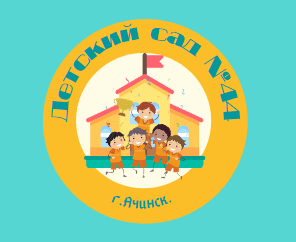 «Детский сад общеразвивающего вида № 44 с приоритетным осуществлением деятельности по физическому развитию детей»
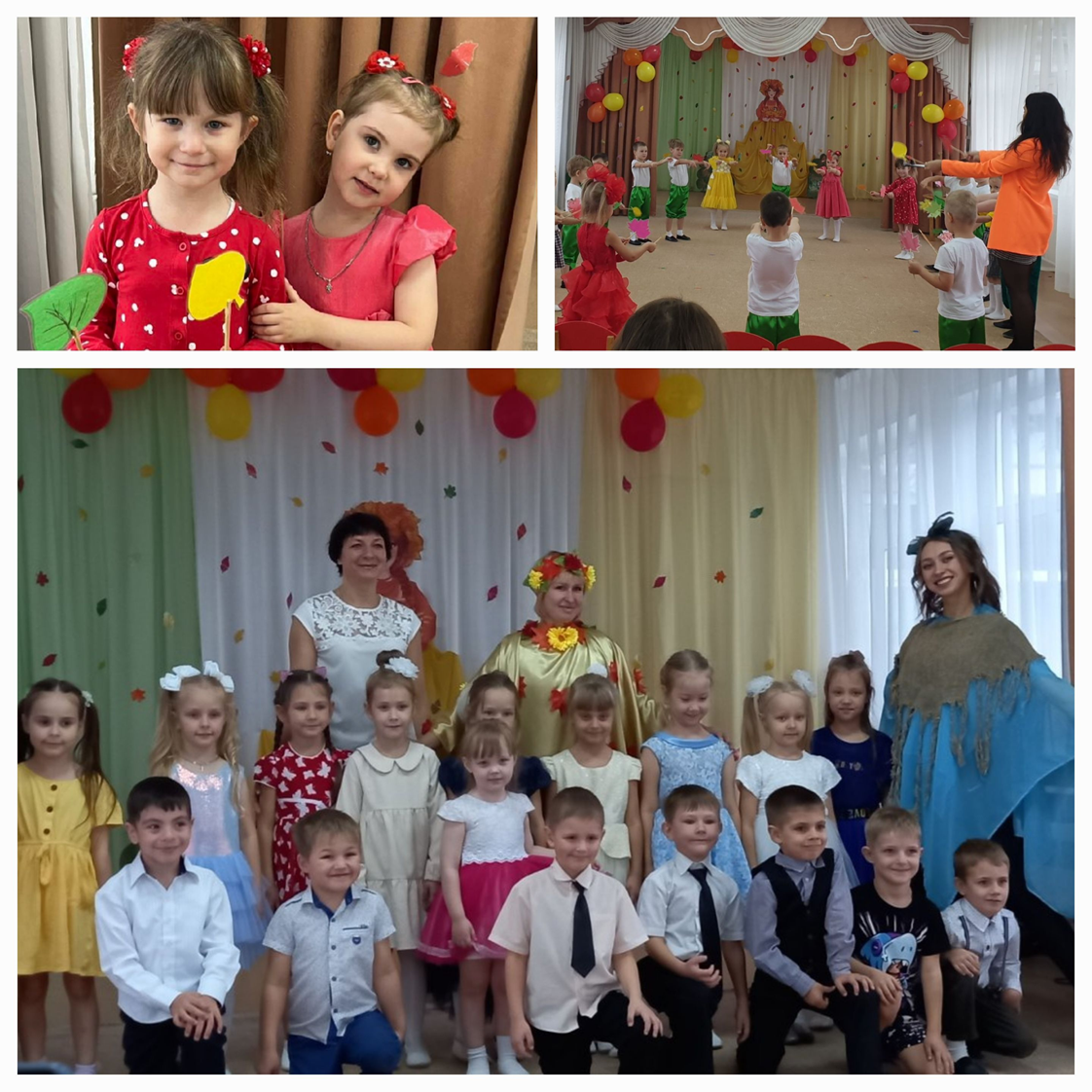 «Осенний праздник»
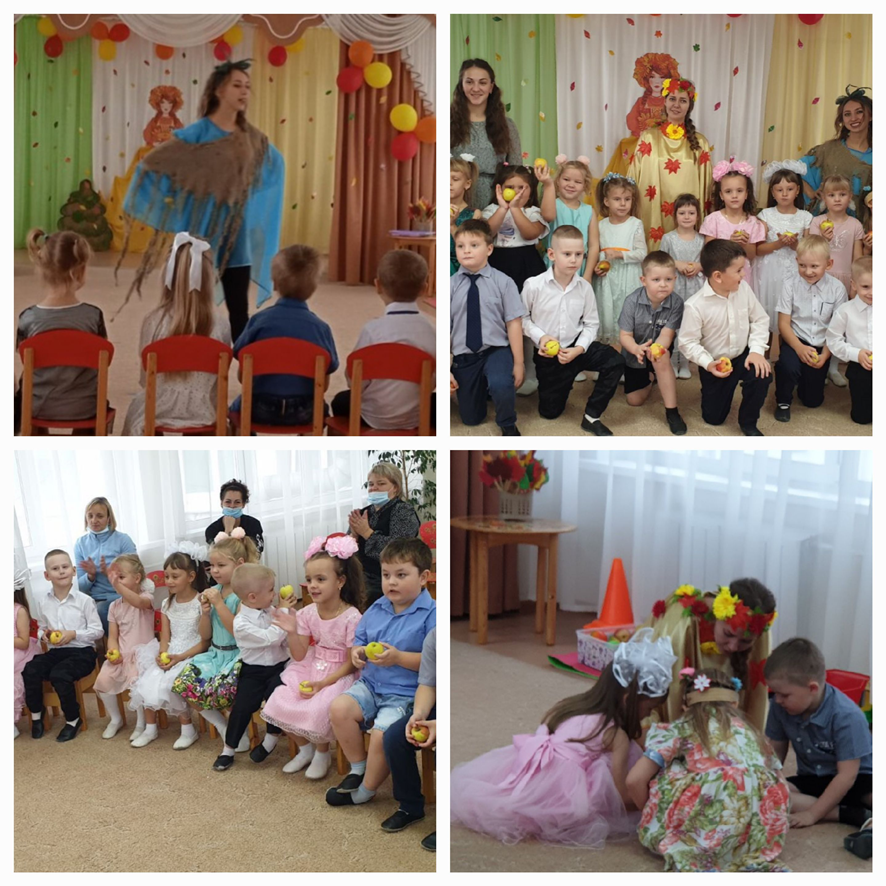 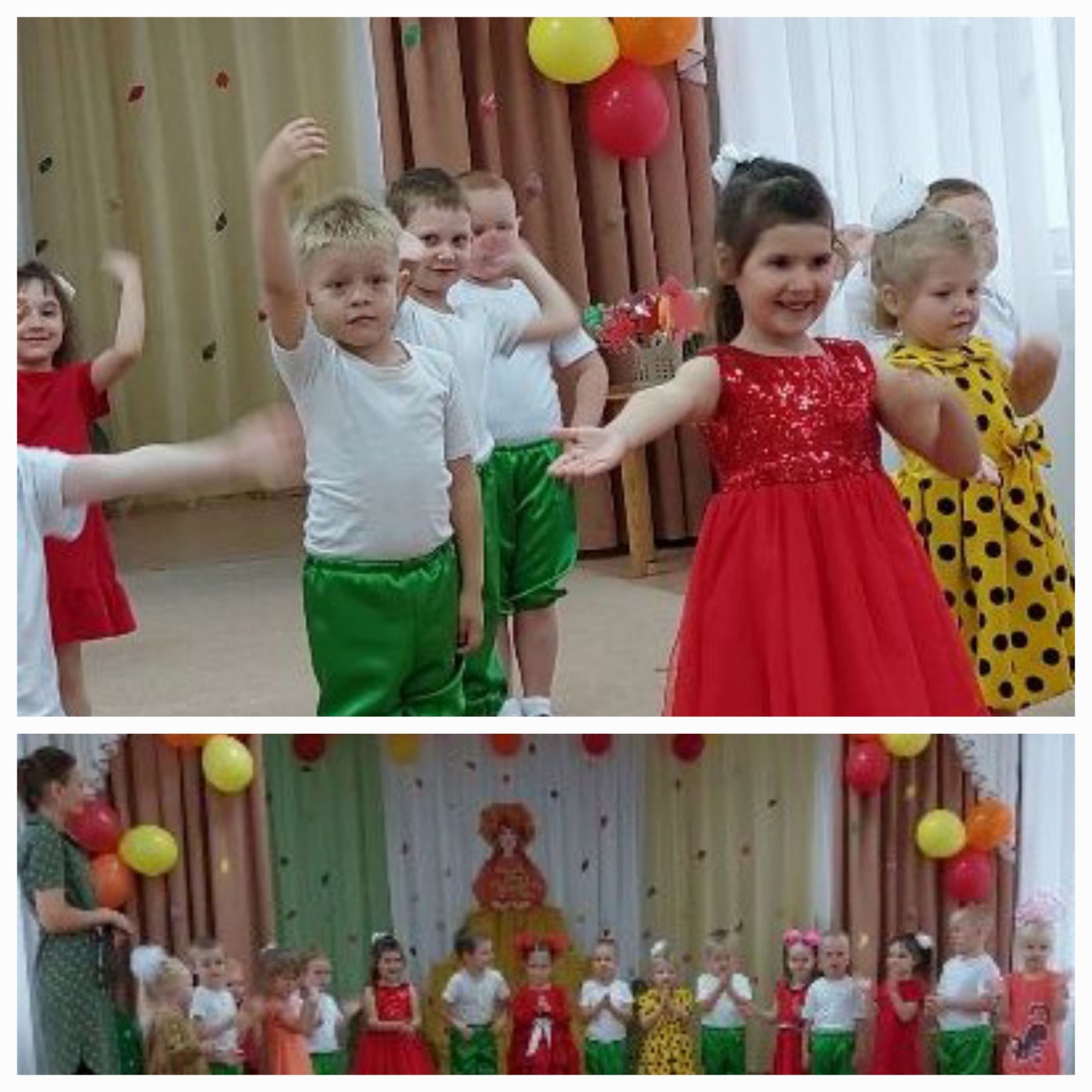